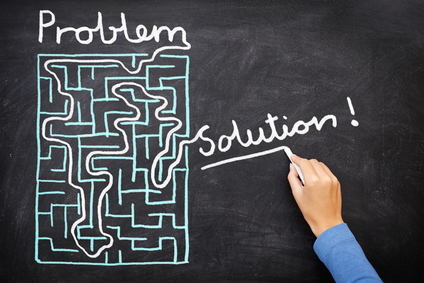 Do we really need to change?
How do we go about changing?
What can we actually do now?
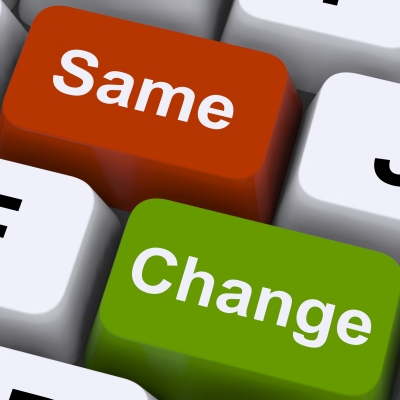 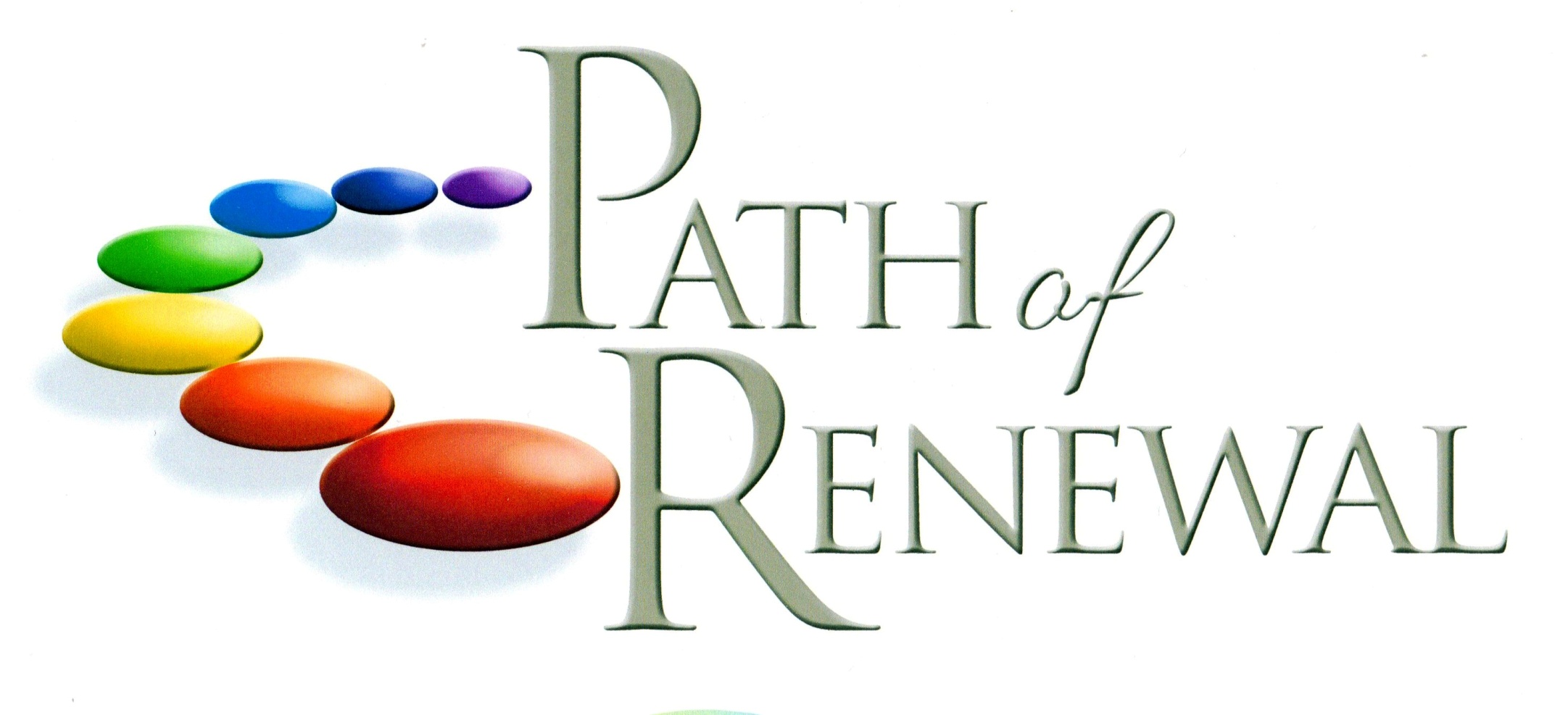 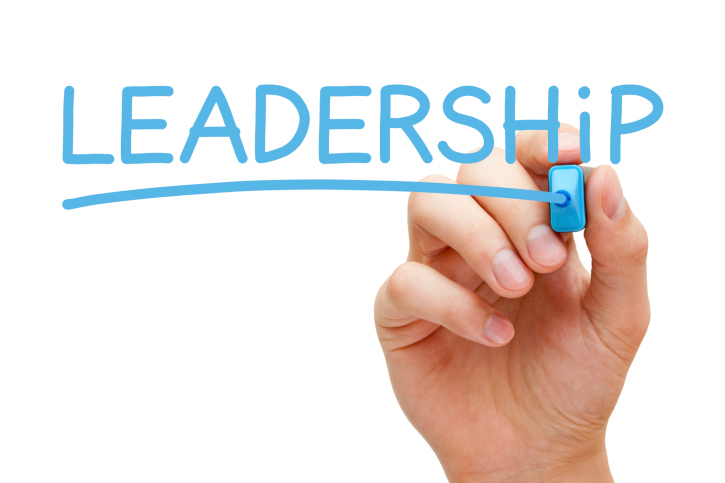 Don’t cut the number of charges to the number of ministers
Don’t cut the number of charges to the number of ministers
Every charge is anxious to have their own minister
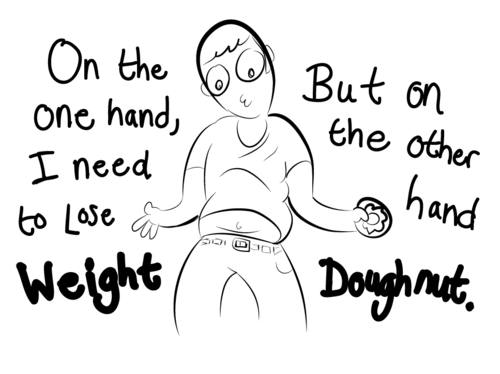 We should aim to have a minister of Word and Sacrament in every charge
Minister of Word & Sacrament
≠ 
Stipendiary Ministry
He handed out gifts of apostle, prophet, evangelist, and pastor-teacher to train Christ’s followers in skilled servant work, working within Christ’s body, the church, until we’re all moving rhythmically and easily with each other, efficient and graceful in response to God’s Son, fully mature adults, fully developed within and without, fully alive like Christ. 

Ephesians 4 v’s 12 & 13
The Message, Eugene Peterson
Minister of Word & Sacrament
≠ 
Parish Ministry

Should fully include OLM
Minister of Word & Sacrament
≠ 
Parish Ministry

Should fully include OLM

Add:
Commissioned Local Ministers?
to consider the shape of new local church leadership roles which might be developed to sustain and build the Church in the future.
Enabling Sacramental Ministries
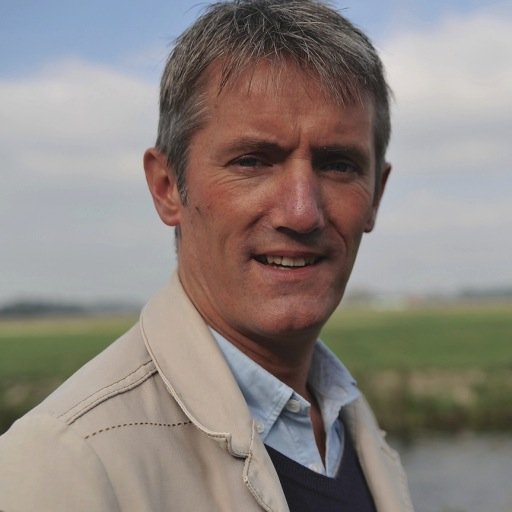 Church in a secular Age
 & 
Pioneer Ministry

March 2017
Glasgow

Videos available on the Church of Scotland website
Professor Stefan Paas
J.H. Bavinck Chair for Missiology and Intercultural Theology VU University Amsterdam.